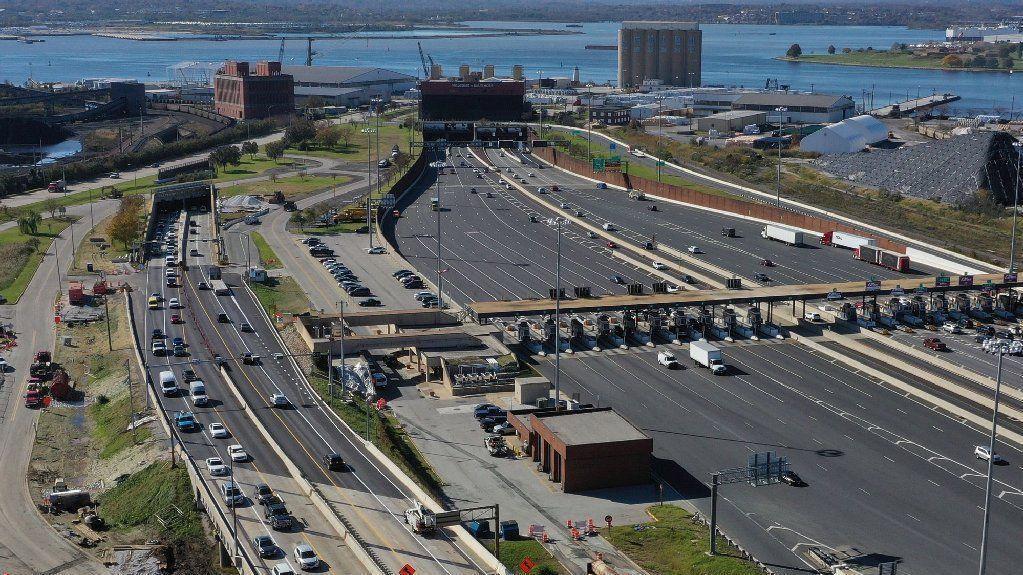 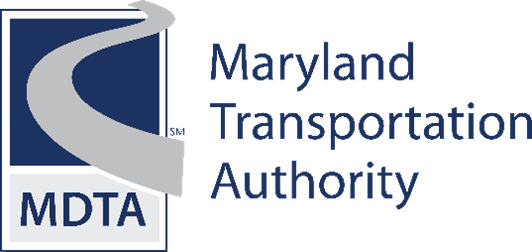 Maryland
Transportation
Authority
Weekly Work Zone Performance Summary Report
I-895 NORTH/SOUTH AT MP 9.4 (BALTIMORE HARBOR TUNNEL)
WORK ZONE DETAILS
WEEKLY PERFORMANCE
Started: Apr 16, 2019 Tuesday 9:43 AM
Week 3   05/05/19 – 05/11/19
Work Zone Details
Improvement Type
Devices
(7.3mi upstream/5.6mi  downstream)
Posted Speed
Rehabilitating the Harbor Tunnel including repairs to the tunnel portal, approach ramps & walls, deck and tiles
45 MPH
8 DMS (4 NB/4 SB)
4 CCTV (3 NB/1 SB)
Police Enforcement
Operation
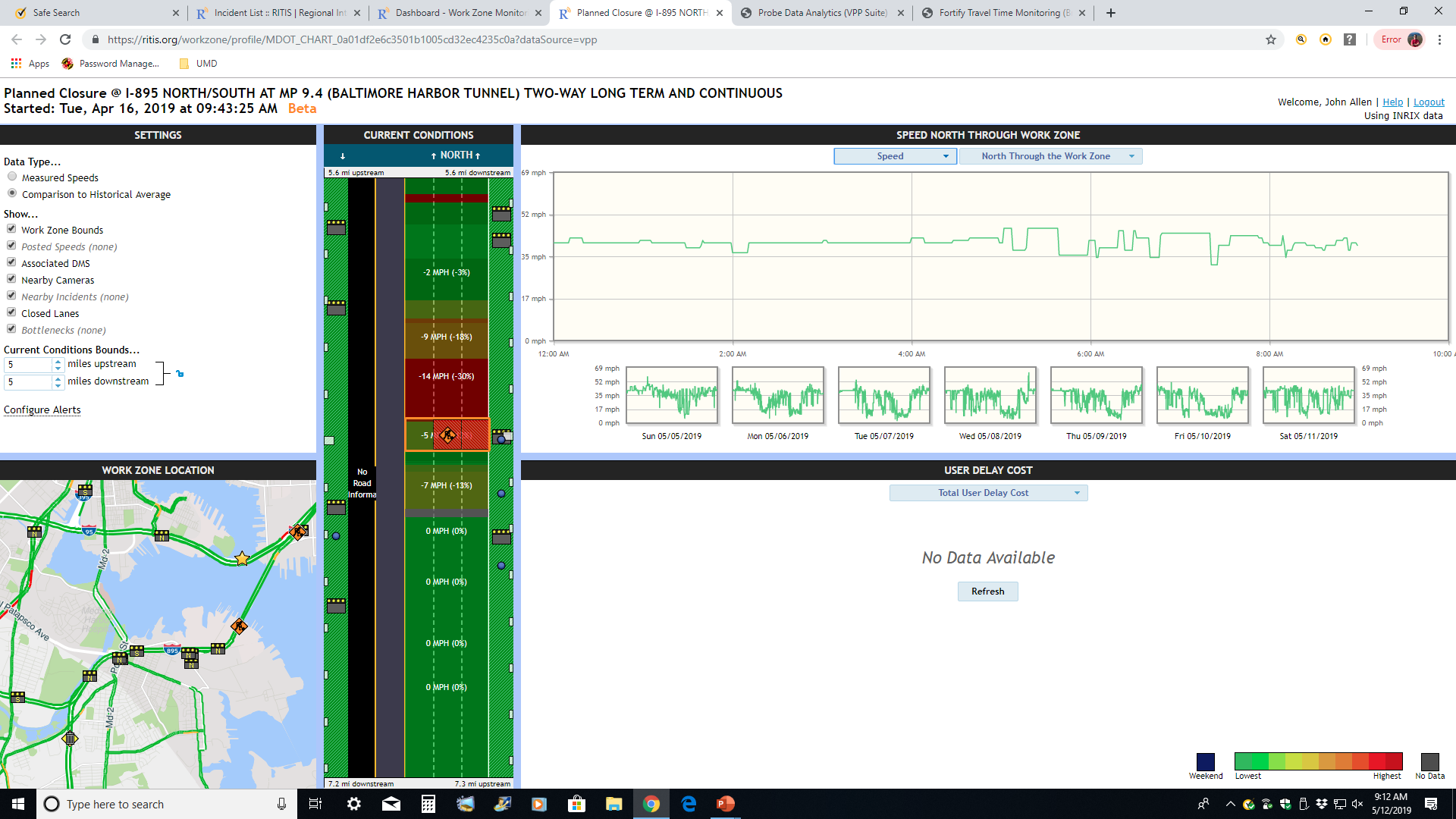 Work Zone Location
Yes
NB bore closed; 2-way traffic through SB bore
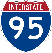 Lane Status
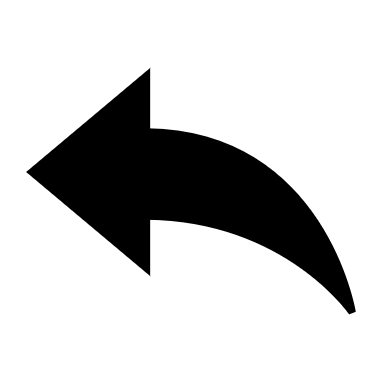 Actual Speed
Hours
Posted WZ Speed
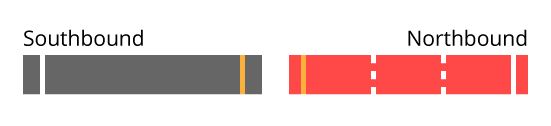 22 MPH
24/7
25 MPH
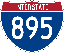 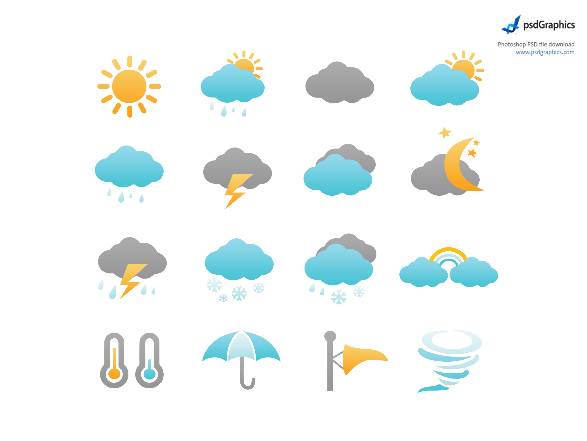 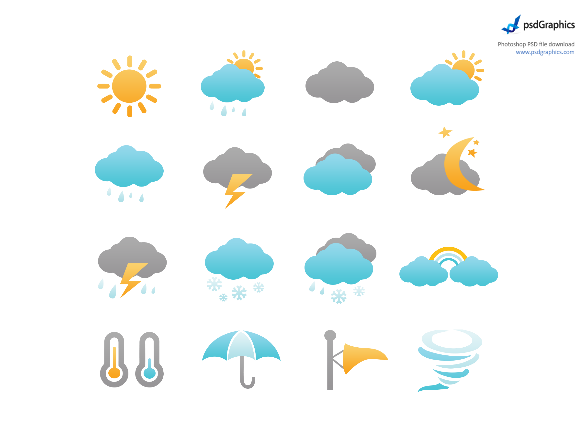 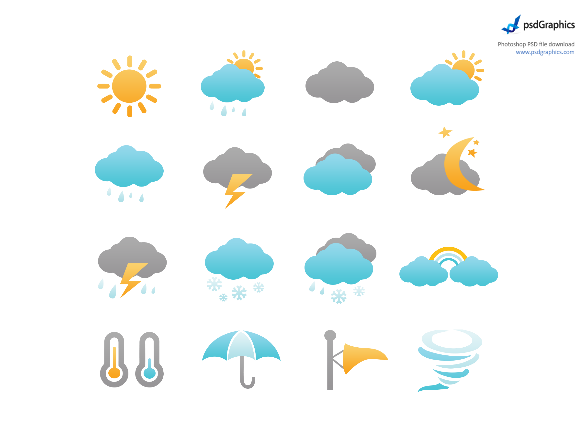 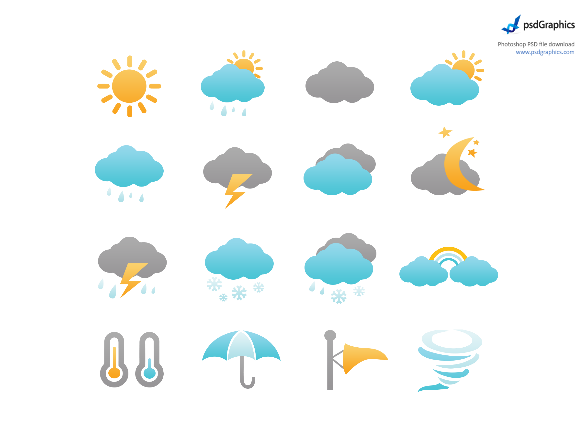 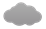 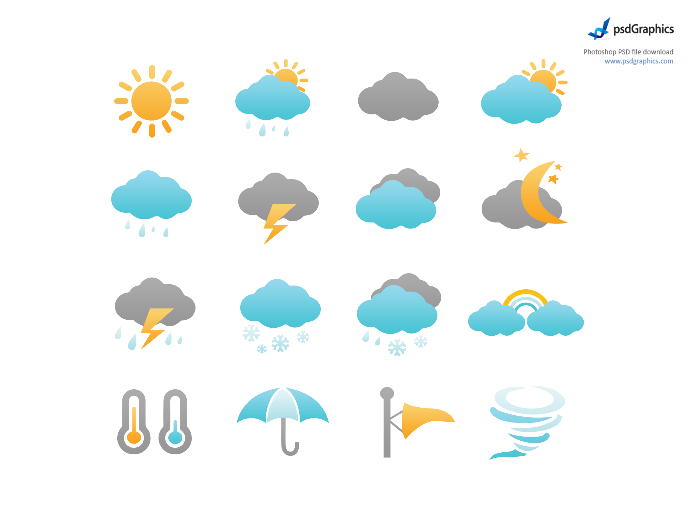 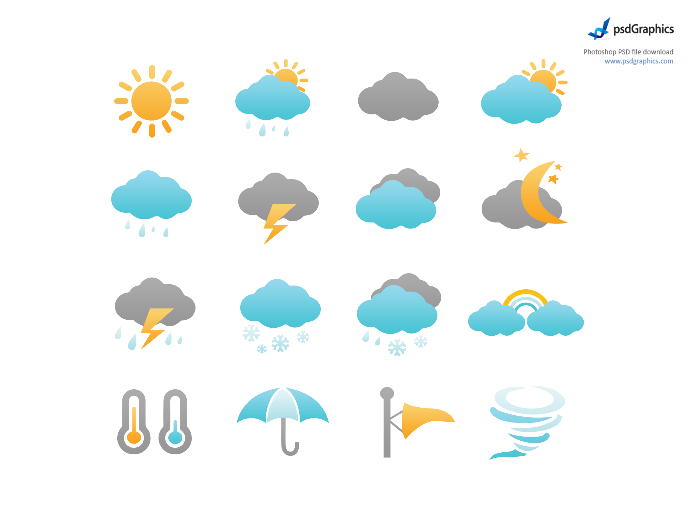 Performance 
Measure

Sun
05.05.19
Mon
05.06.19
Tue
05.07.19
Wed
05.08.19
Thu
05.09.19
Fri
05.10.19
Sat
05.11.19
1.9 mi   @ 7:14 PM
2.5 mi   @ 4:31 PM
2.7 mi   @ 5:05 PM
3.4 mi     @ 5:15 PM
3.2 mi   @ 4:37 PM
1.9 mi   @ 3:57 PM
3.0 mi   @ 6:45 PM
Longest
backup
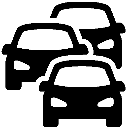 7.2 mph  @ 5:24 PM
6.8 mph  @ 4:27 PM
4.5 mph  @ 5:15 PM
8.2 mph  @ 4:52 PM
4.0 mph  @ 6:24 PM
5.1 mph  @ 4:04 PM
7.1 mph  @ 6:33 PM
Slowest
speed
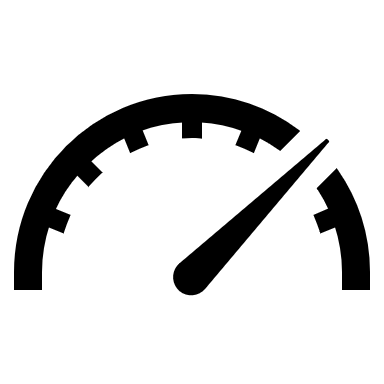 5.1min 
@ 6:05 PM
6.3min 
@ 5:02 PM
7.2min 
@ 4:47PM
5.8min 
@ 3:59 PM
7.5min 
@ 6:24 PM
6.6min     @ 4:11 PM
5.2min
@ 5:12 PM
Longest
travel time
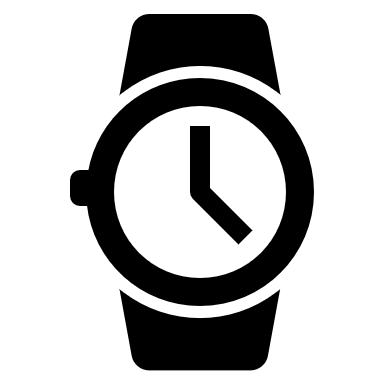 $2,907.54 (total)
$3,546.77 (total)
$3,844.24 (total)
$2,938.98 (total)
$2,511.23 (total)
$2,942.34 (total)
$3,812,11(total)
Delay 
cost
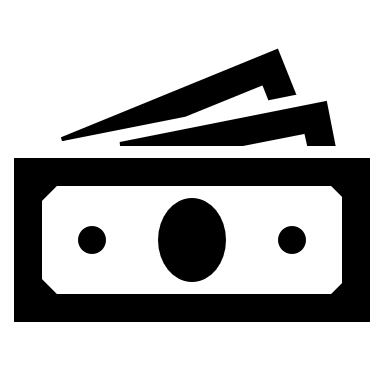 132hr
(total)
156hr 
(total)
169hr 
(total)
127hr 
(total)
109hr 
(total)
129hr 
(total)
170hr 
(total)
Hours
of Delay
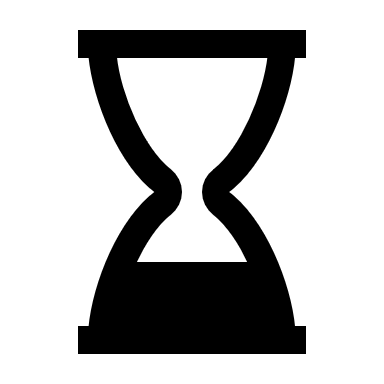 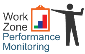 -  Worst performance for the week
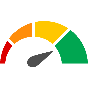 Performance trends
CATT Lab Performance Summary
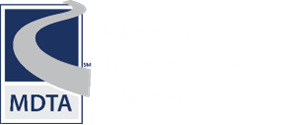 Baltimore Harbor Tunnel Rehabilitation
(I-895 North/South at MP 9.4)
Week 3 | May 5th – 11th 2019
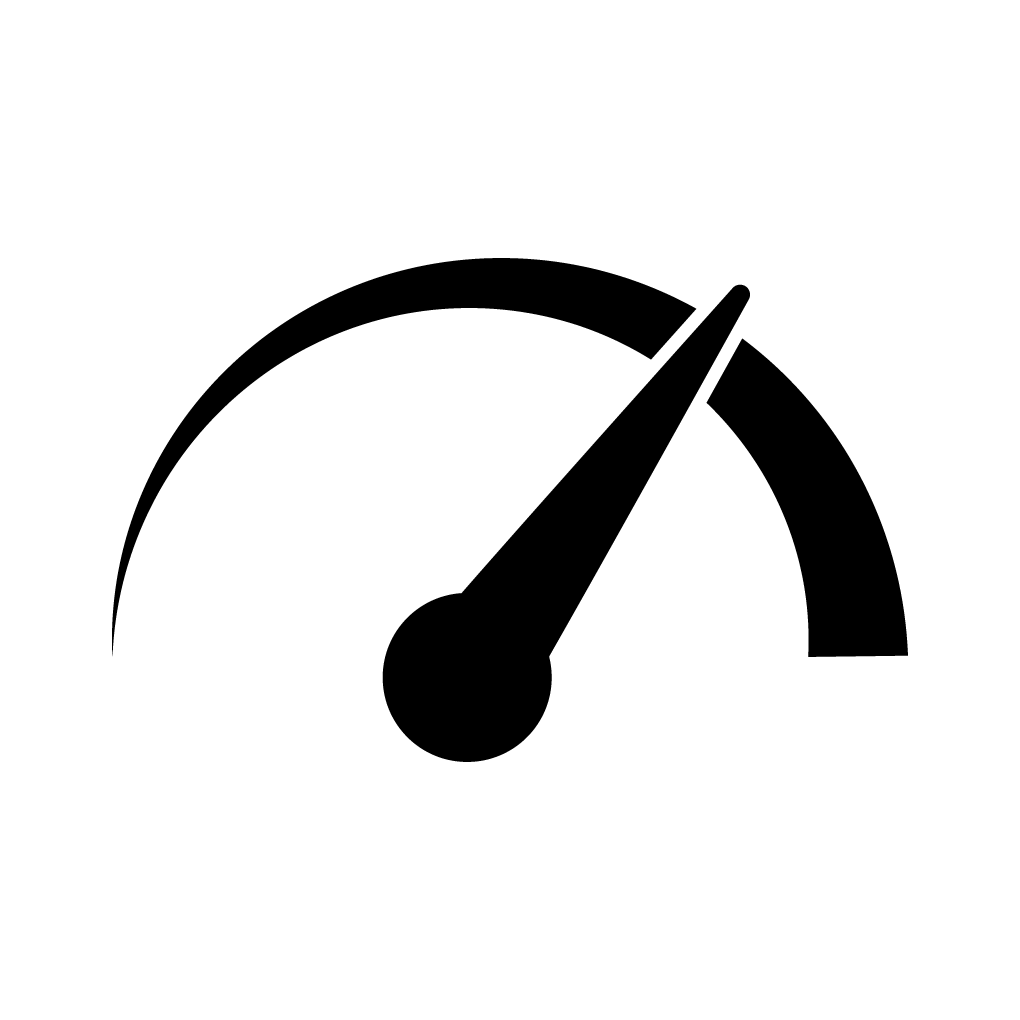 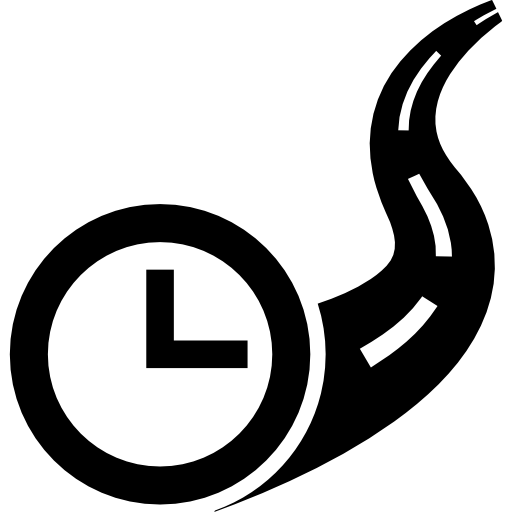 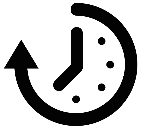 Total Delay
Travel Time
Speed
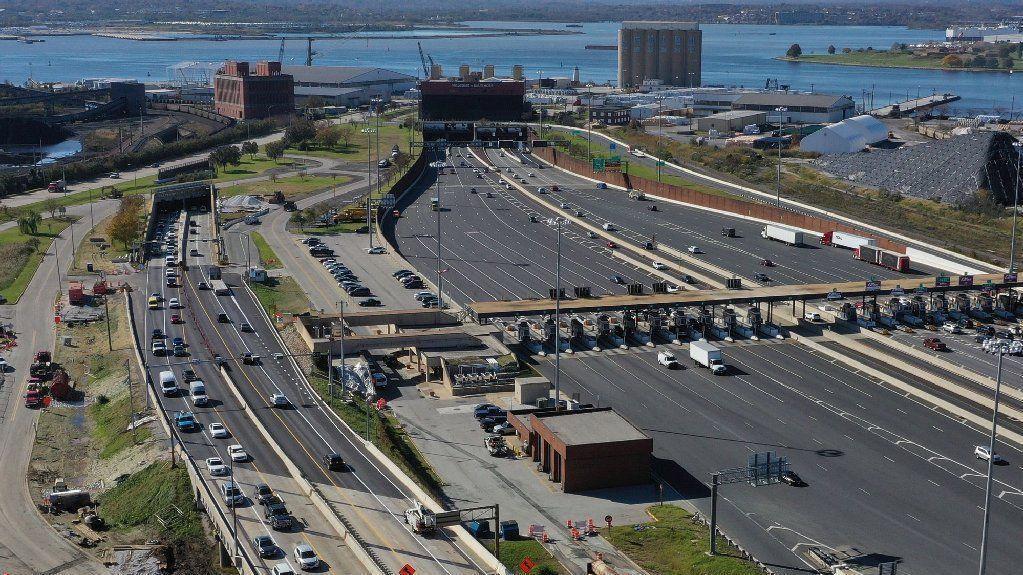 +2.4%
0%
+11% / +6%
Change in 12 PM – 4 PM hourly totals
Change in weekday travel time
Change in AM / PM  pk hr speeds
Last week
This week
Last week
This week
Last week
This week
26/17 mph
29/18 mph
6m 34s
6m 32s
286h
293h
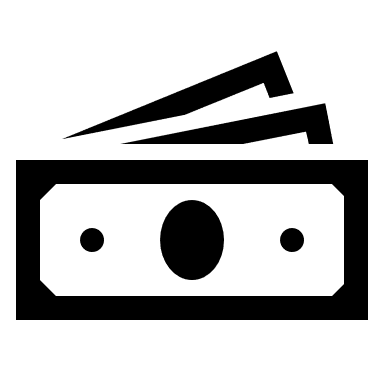 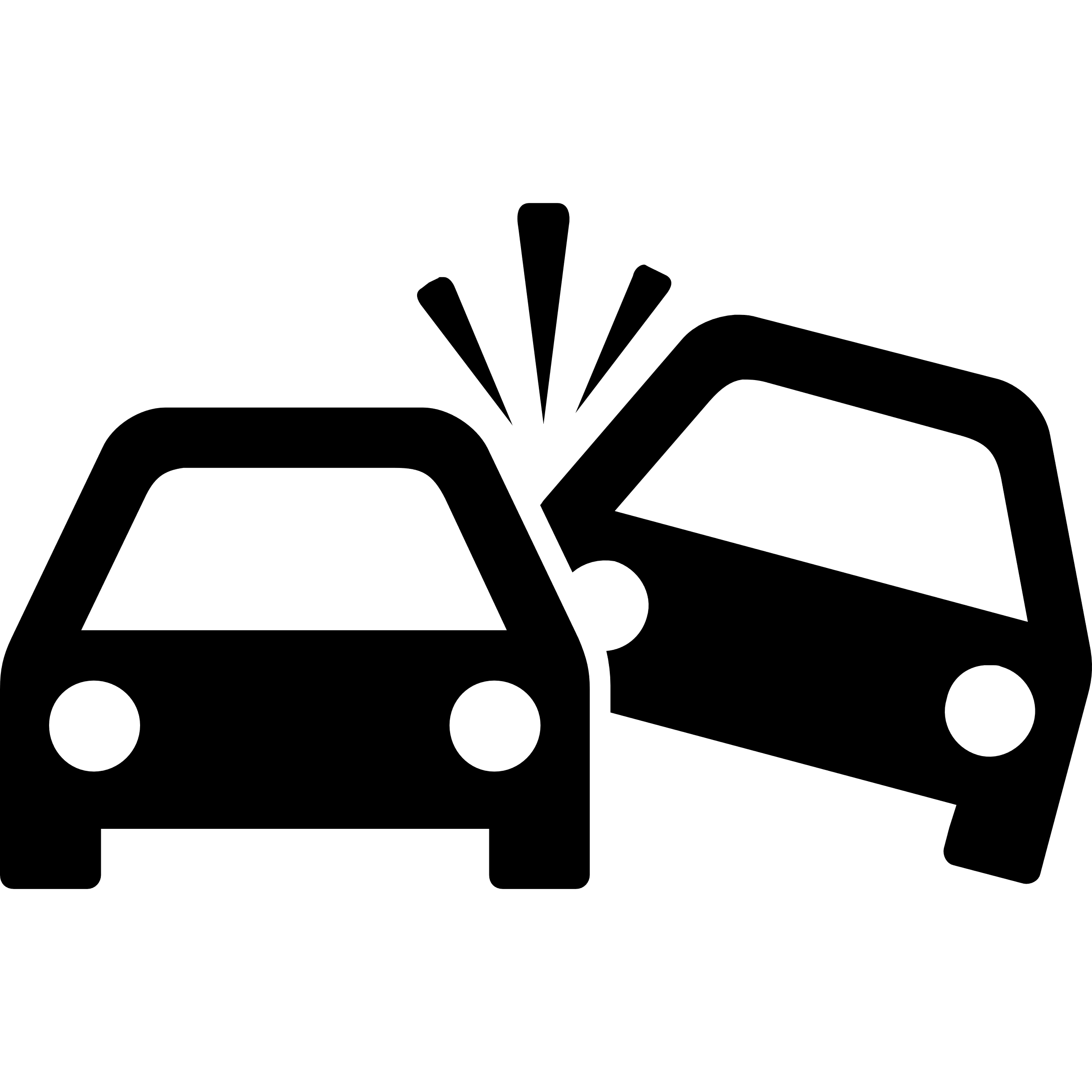 Delay Cost
Nearby incidents
Max queue length
-1.5%
-7.1%
+25.9%
Change in 12 PM – 4 PM hourly totals
Within one mile upstream & downstream of the work zone
Downstream from the
 tunnel proper
Week 3 total
Last week
This week
Last week
This week
Last week
This week
$22,330
$6.7K
$6.6K
14
13
2.7 mi
3.4 mi
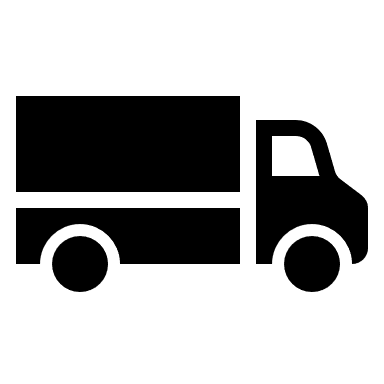 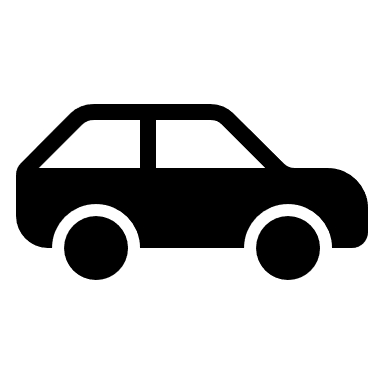 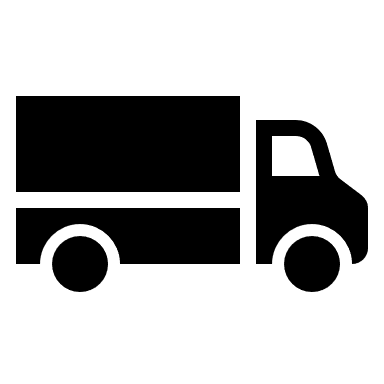 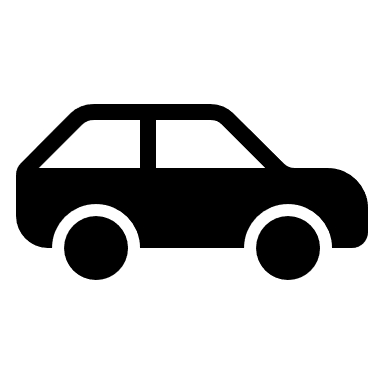 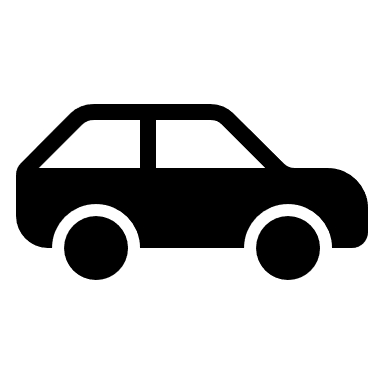